Numeracy in Science – Interpreting data
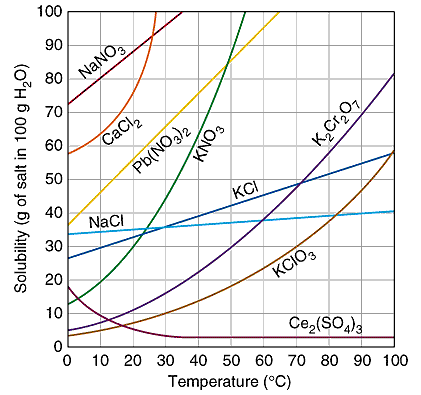 This graph shows how solubility in water changes as the temperature increases for different compounds.

For most compounds, as the temperature increases, solubility….
A	…decreases (goes down).
An important skill in science is being able to interpret data (understand information) from charts and graphs.
B	…stays the same.
C	…increases (goes up).
D	…drops suddenly.
Numeracy in Science – Interpreting data
This graph shows how the distance of an object from a point changes over time.

For the horizontal (flat) sections B and D, what is happening to the distance of the object from the point?
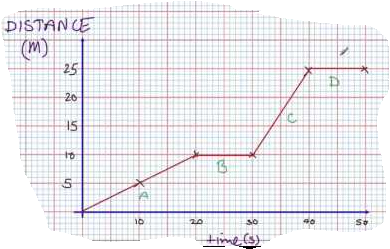 An important skill in science is being able to interpret data (understand information) from charts and graphs.
A	It’s decreasing (going down)
B	It’s constant (staying the same)
C	It’s increasing (going up)
D	It’s making the velocity increase
Numeracy in Science – Interpreting data
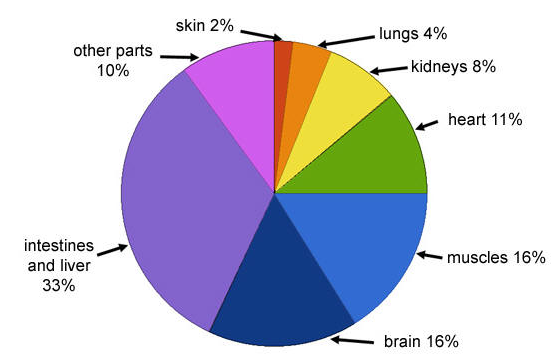 This pie chart shows the percentage of heat produced by different parts of our bodies.

Which part(s) of our body produces the least heat?
An important skill in science is being able to interpret data (understand information) from charts and graphs.
A	Intestines and liver
B	Muscles
C	Skin
D	Lungs
Numeracy in Science – Interpreting data
This bar chart shows the melting points of different elements.

What is an estimate of the difference between the melting points of Sodium and Lithium?
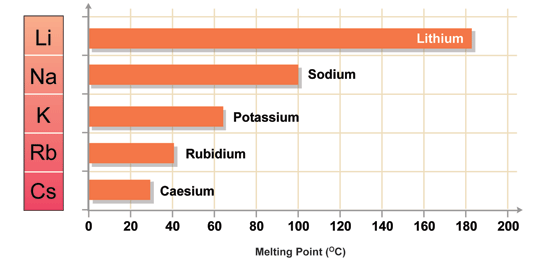 An important skill in science is being able to interpret data (understand information) from charts and graphs.
A	40oC
B	80oC
C	100oC
D	180oC
Numeracy in Science – Interpreting data
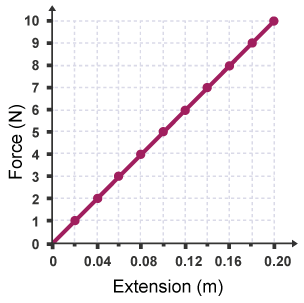 This line graph shows how the extension of a spring varies with the force applied to it.

If a force of 9 Newtons is applied, what extension is observed?
An important skill in science is being able to interpret data (understand information) from charts and graphs.
A	0.16 m
B	0.17 m
C	0.18 m
D	0.19 m
Numeracy in Science – Interpreting data - ANSWERS
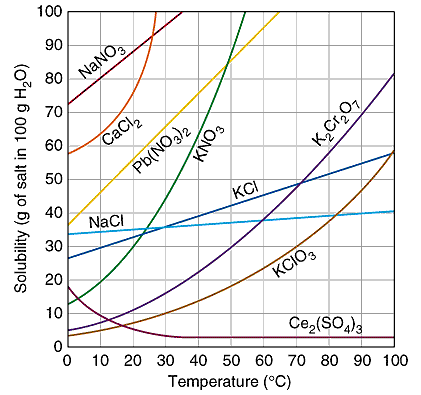 This graph shows how solubility in water changes as the temperature increases for different compounds.

For most compounds, as the temperature increases, solubility….
A	…decreases (goes down).
An important skill in science is being able to interpret data (understand information) from charts and graphs.
B	…stays the same.
C	…increases (goes up).
D	…drops suddenly.
Numeracy in Science – Interpreting data - ANSWERS
This graph shows how the distance of an object from a point changes over time.

For the horizontal (flat) sections B and D, what is happening to the distance of the object from the point?
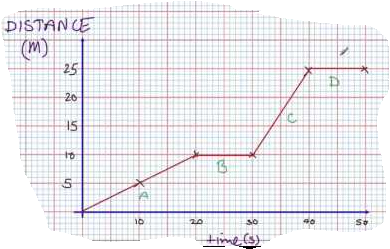 An important skill in science is being able to interpret data (understand information) from charts and graphs.
A	It’s decreasing (going down)
B	It’s constant (staying the same)
C	It’s increasing (going up)
D	It’s making the velocity increase
Numeracy in Science – Interpreting data - ANSWERS
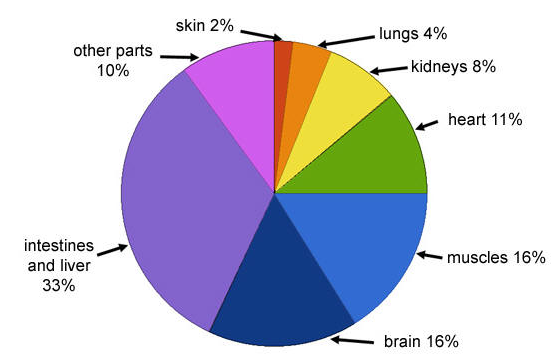 This pie chart shows the percentage of heat produced by different parts of our bodies.

Which part(s) of our body produces the least heat?
An important skill in science is being able to interpret data (understand information) from charts and graphs.
A	Intestines and liver
B	Muscles
C	Skin
D	Lungs
Numeracy in Science – Interpreting data - ANSWERS
This bar chart shows the melting points of different elements.

What is an estimate of the difference between the melting points of Sodium and Lithium?
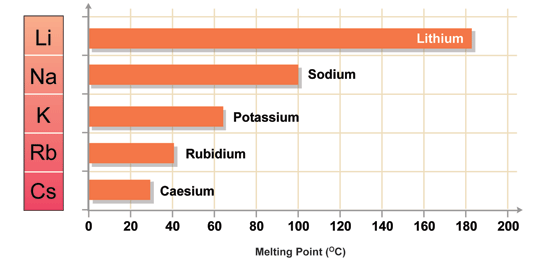 An important skill in science is being able to interpret data (understand information) from charts and graphs.
A	40oC
B	80oC
C	100oC
D	180oC
Numeracy in Science – Interpreting data - ANSWERS
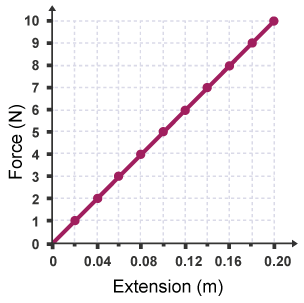 This line graph shows how the extension of a spring varies with the force applied to it.

If a force of 9 Newtons is applied, what extension is observed?
An important skill in science is being able to interpret data (understand information) from charts and graphs.
A	0.16 m
B	0.17 m
C	0.18 m
D	0.19 m